ICTP JOINT SUMMER SCHOOL FOR SUSTAINABLE DEVELOPMENT | 2023
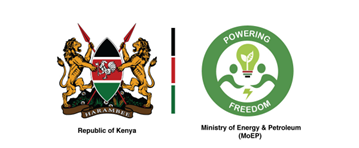 Energy Access Explorer – A data-driven, integrated, and inclusive approach to planning for the expansion of energy access and clean cooking in Kenya
Author(s): Rukia Bakari Khamis
Affiliation(s): Ministry of Energy and Petroleum
1. Context
2. Aim
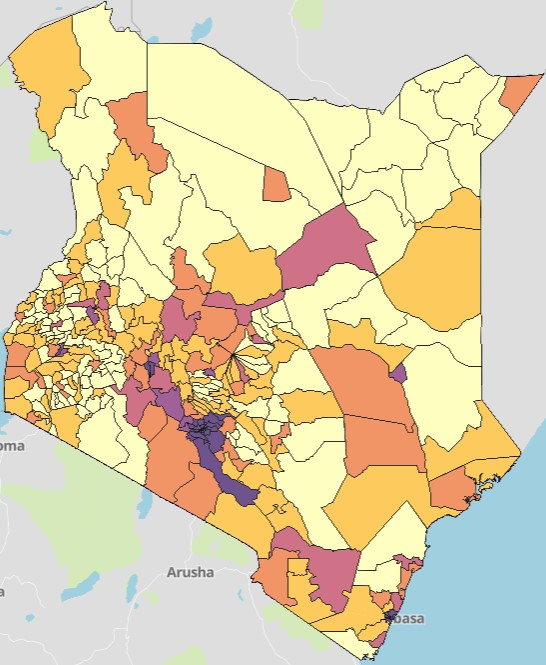 Adoption of Clean cooking is expected to contribute to about annual abatement of 7.1 MtCO2eq of GHGs emission2.
The study investigates access to clean cooking in the country factoring proximity to financial institutions and electricity distribution lines for e-cooking adoption.
About 59% of the population lack access to clean cooking1
Close to 26% of current emission (24.8 MtCO2e ) is from residential cooking  out of the total 93.7 MtCO2e2.
National Targets
Universal Access to modern cooking solution by 2028- KNCCS & KNECS (under development)3.
National Targets- Achieve universal access to electricity at an acceptable quality of service level by 2030- KNES4.
Figure 1. Population cooking with firewood in Kenya
4. Results
3. Methods & Scenarios
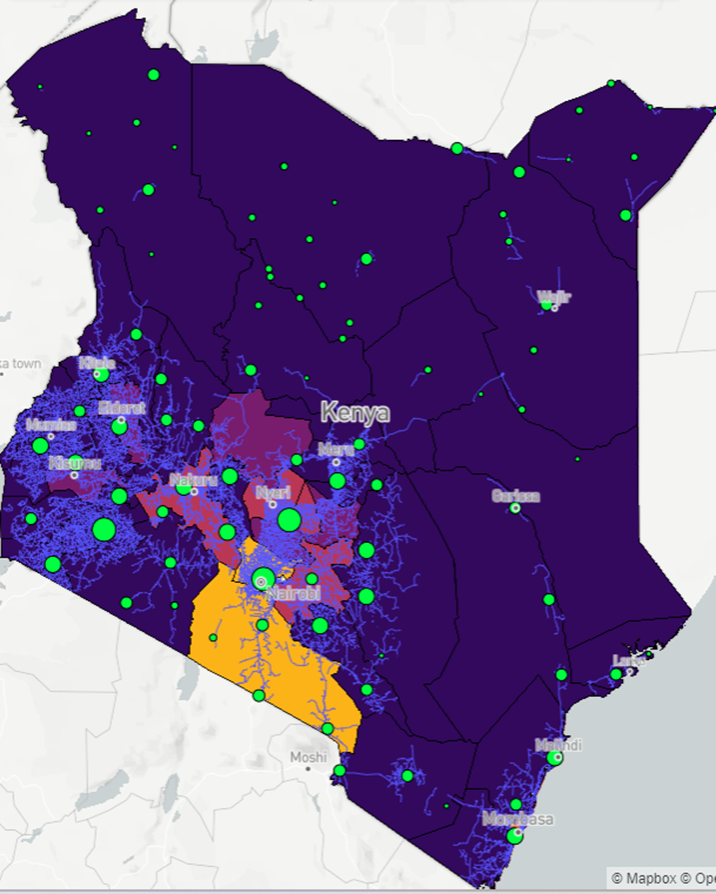 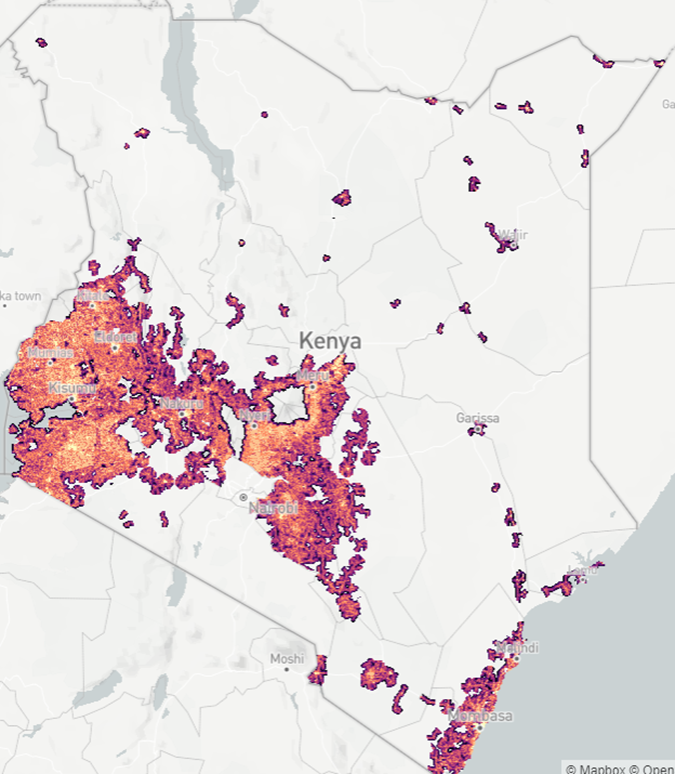 Research Approach
Map out areas potential to adopt e cooking
Map out areas with access to finance (0-10km)
Map out areas electricity distribution lines (0-3km)
Develop policy direction to achieve the set targets
Parameters
This analysis was based on % of the population with clean fuels and technologies for cooking at County level
Population density5, Access to clean cooking5 (0-50%), Proximity to Distribution line7 (0-3km), proximity to financial institutions8 (0-10km)
Key assumptions: The analysis was based on County level data thus more data on sub County level needed t for the analysis.
Suggestion: You can include a diagrams illustrating the methods or the scenarios.
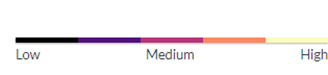 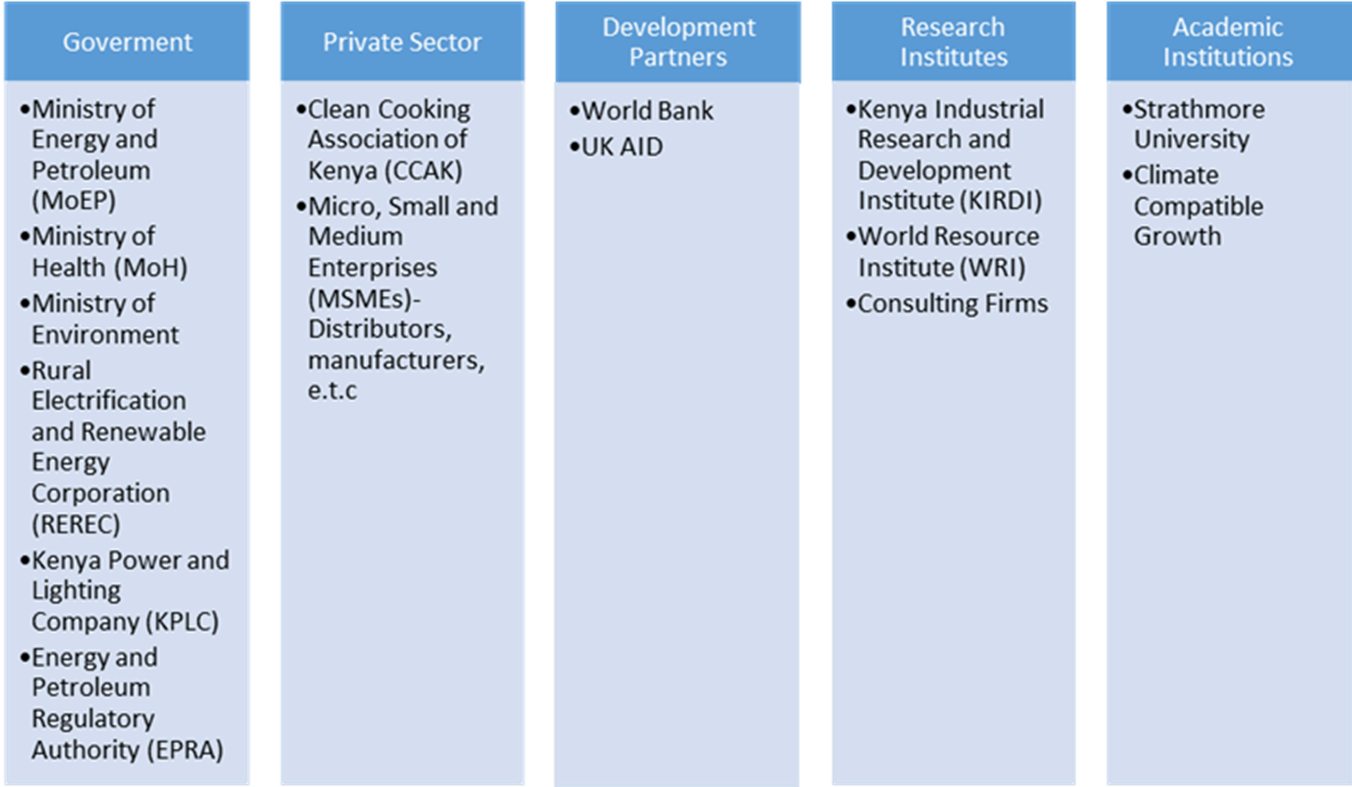 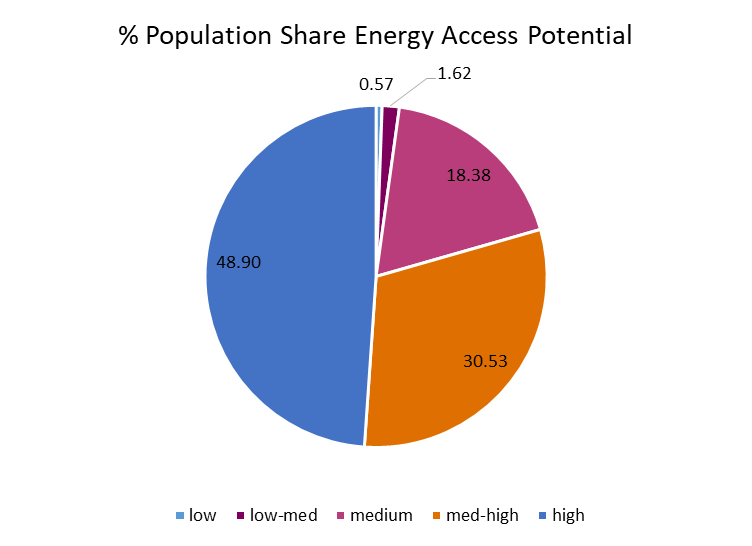 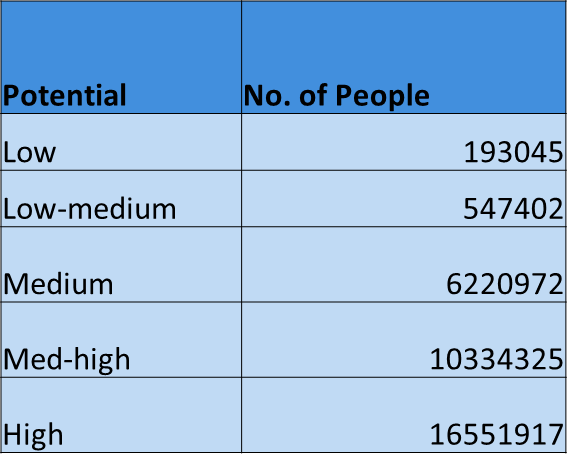 Figure 2. Stakeholders in Kenya Cooking Sub-Sector
6. References
5. Policy insights, conclusions and future work
Conclusion
Still above 50% of the population lack access to both clean energy for cooking
Need to prioritize clean cooking and take rapid action to meet the national targets
The population close to distribution line to adopt e-cooking as their next available option to clean cooking
The population not connected to electricty, and far from financial instituion need to increase access to electricity as well as provision of financial instruments to both consumers and enterprenuers
Policy insights:
Policies and strategies to integrate clean cooking in financial instruments including pay as go, flex pay. as access to finance plays a major role in adoption of clean cookng
Access to electricity plays a major in adoption of electricity thus need to integrate 
Future work
Futher analysis of sub county data to give in depth view
Data on enterprenuer/ markets for clean cooking
Analysis on the cost of investment to achieve the national targets
[1]https://repository.kippra.or.ke/handle/123456789/3017
[2]https://newclimate.org/resources/publications/the-kenyan-cooking-sector-opportunities-for-climate-action-and-sustainable
[3]https://mecs.org.uk/kenya-national-clean-cooking-strategy-knccs/
[4]https://pubdocs.worldbank.org/en/413001554284496731/Kenya-National-Electrification-Strategy-KNES-Key-Highlights-2018.pdf
[5] https://www.knbs.or.ke/publications/
[6] https://energydata.info/dataset/kenya-kenya-electricity-network
[7] https://i2ifacility.org/data-portal/KEN
Contact: Rukia Bakari Khamis- rukia.bakari@energy.go.ke
A Cost-benefit analysis of Policy, Programs and Projects (C3PO) that is Retrievable, Reusable, Repeatable, Reconstructible, Interoperable and Auditable (u4RIA)